14.12.2022.
BORNFIGHT STUDIO® 
i kreativne web stranice
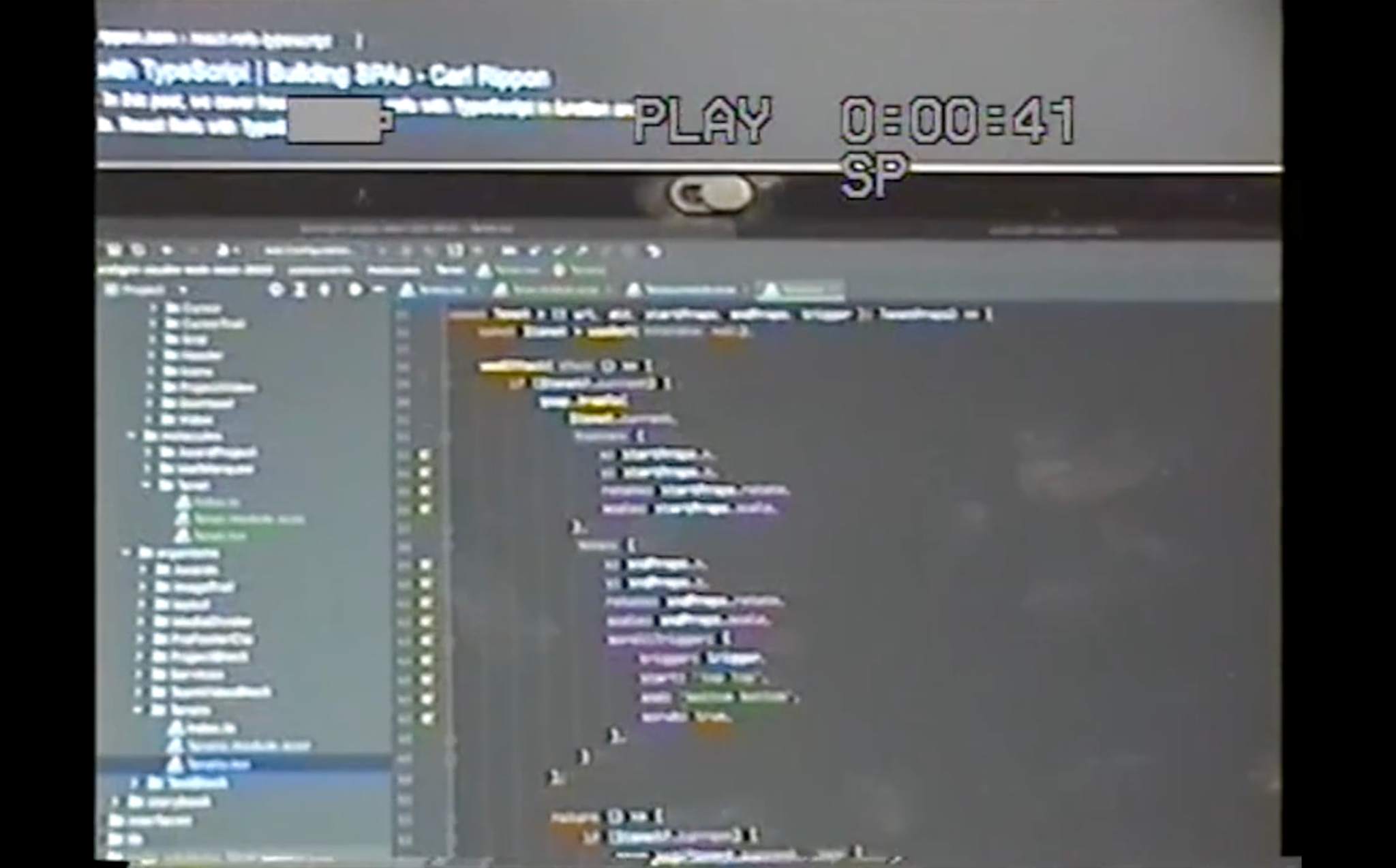 BORNFIGHT STUDIO®
14.12.2022.
MARIOLONČAREKCreative front-end developer at BORNFIGHT STUDIO®
Linkedin — www.linkedin.com/in/mario-loncarekGithub — https://github.com/marioloncarekDev.to — https://dev.to/marioloncarekCodepen — https://codepen.io/riogrande
BORNFIGHT STUDIO®
https://bornfight.com
[Speaker Notes: Guide slide
Design system]
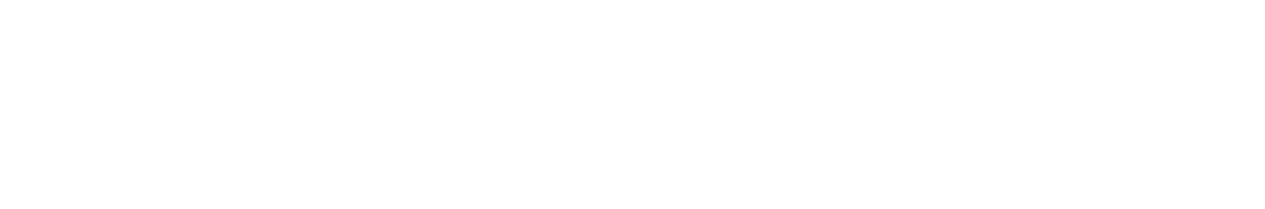 https://bornfight.studio/
14.12.2022.
Projekti
Ljubicic Tennis Academy
Rimac Automobili
PET PAK
Gideon
BORNFIGHT STUDIO®
Taur
https://www.ljubicicacademy.com/
https://www.rimac-automobili.com/
https://petpak.si/
https://www.gideon.ai/
https://www.bornfight.studio/
https://taur.com/
BORNFIGHT STUDIO®
14.12.2022.
Što stranicu čini kreativnom?
Ideja / koncept
Dizajn
Detalji
Interakcija
Animacije
Tranzicije
Mikro-interakcije
3D
BORNFIGHT STUDIO®
14.12.2022.
Gdje se inspirirati
1/2 — WEB STRANICE
AWWWARDS — https://www.awwwards.com/
THE FWA — https://thefwa.com/
CSS DESIGN AWARDS — https://www.cssdesignawards.com/ 
SITEINSPIRE — https://www.siteinspire.com/ 
TYMPANUS — https://tympanus.net/codrops/ 
HOVERSTAT.ES — https://www.hoverstat.es/
Analiza - “raskopavanje”
BORNFIGHT STUDIO®
14.12.2022.
Gdje se inspirirati
2/2 — CREATIVE DEVELOPERS
BRUNO SIMON — https://twitter.com/bruno_simon
ARISTOIDE BENOIST — https://twitter.com/AristideBenoist 
LUIS HENRIQUE — https://twitter.com/bizar_ro 
LORENZO DOSSI — https://twitter.com/lorenzodossi
BORNFIGHT STUDIO®
14.12.2022.
Alati
CSSGSAP / GSAP Scroll Triggerthree.jsbarba.jssmooth scrolling
BORNFIGHT STUDIO®
14.12.2022.
CSS
Tranzicije / mikro-interakcije
https://codepen.io/riogrande/pen/xOXbPK
https://codepen.io/riogrande/pen/JjGYRWZ
BORNFIGHT STUDIO®
14.12.2022.
GSAP
Animacije
https://greensock.com/gsap/ 
https://codepen.io/GreenSock 
https://codepen.io/GreenSock/pen/wvwEOZL 
https://codepen.io/GreenSock/pen/GRrQKP 
https://greensock.com/docs/v3/Eases
BORNFIGHT STUDIO®
14.12.2022.
GSAP ScrollTrigger
Animacije na scroll
https://greensock.com/scrolltrigger/
https://greensock.com/st-demos/ 
https://codepen.io/GreenSock/pen/WNvVOWw
https://codepen.io/GreenSock/pen/JjYPQpN
BORNFIGHT STUDIO®
14.12.2022.
three.js
3D / WebGL
https://threejs.org/
https://threejs.org/examples/
BORNFIGHT STUDIO®
14.12.2022.
barba.js
Tranzicije između stranica
https://barba.js.org/
BORNFIGHT STUDIO®
14.12.2022.
Smooth scrolling
Locomotive& Lenis
https://locomotivemtl.github.io/locomotive-scroll/ 
https://github.com/studio-freight/lenis
BORNFIGHT STUDIO®
hello@bornfight.studio
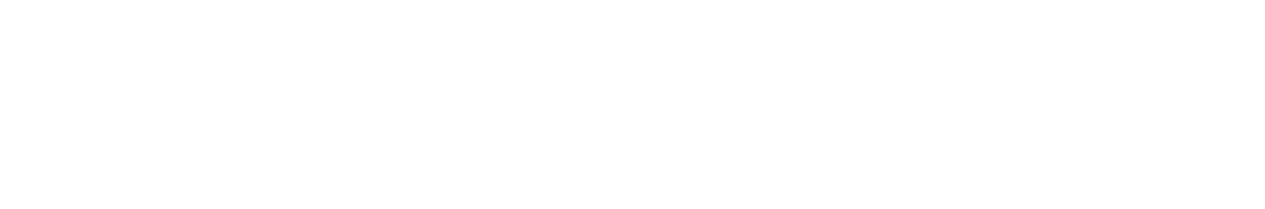 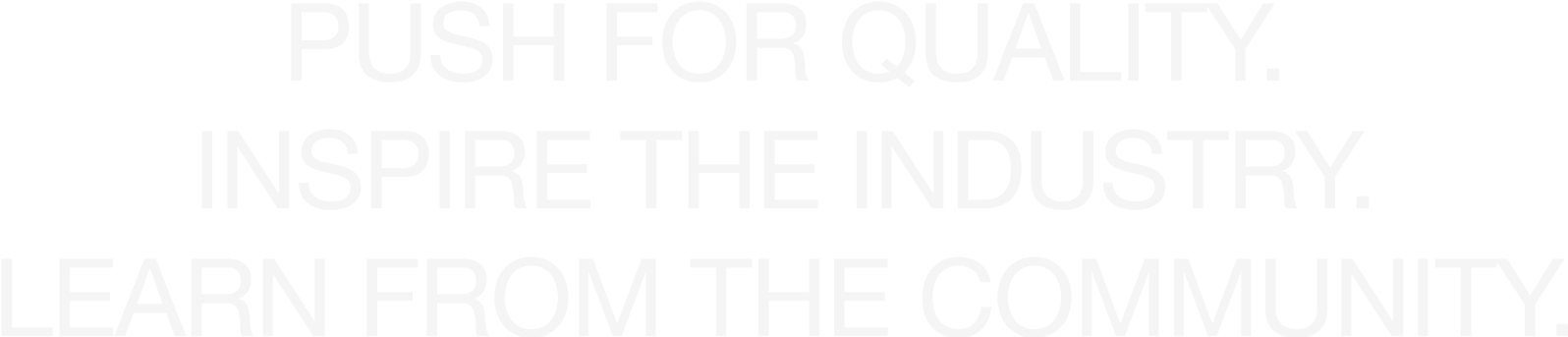